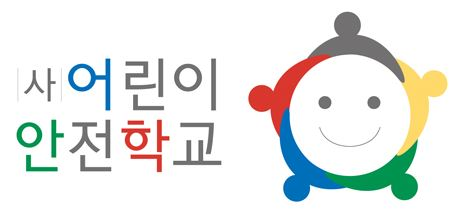 (사)어린이안전학교 
용산구 안전지도사회와
함께하는 아름다운하루
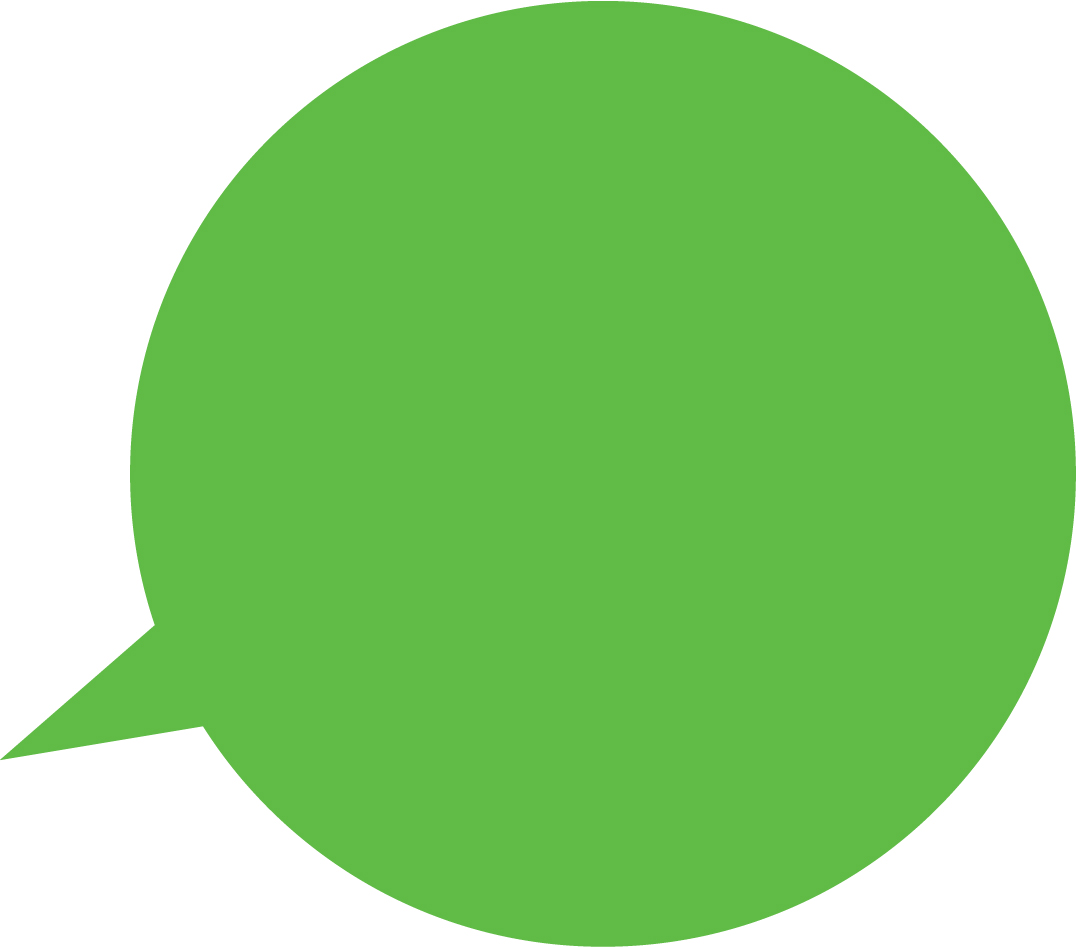 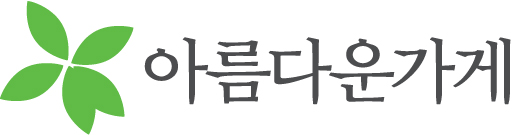 2018년
3월 22일(목)
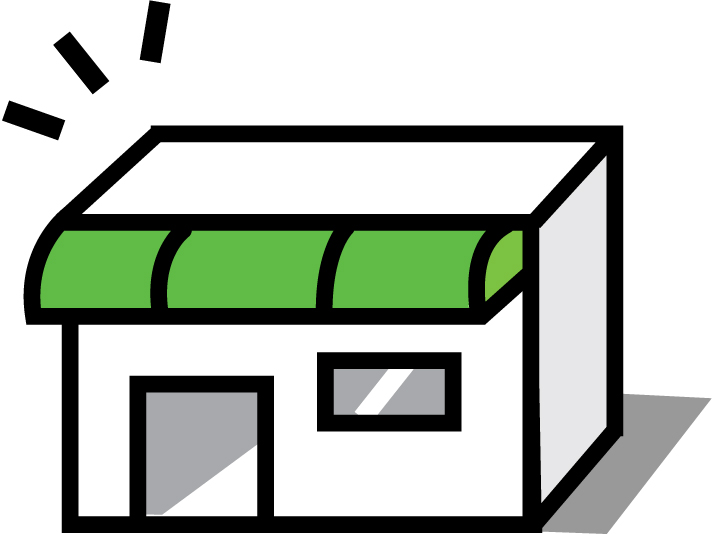 오전 10시 30분
아름다운가게  숙대입구점 
                               (02)363-8778